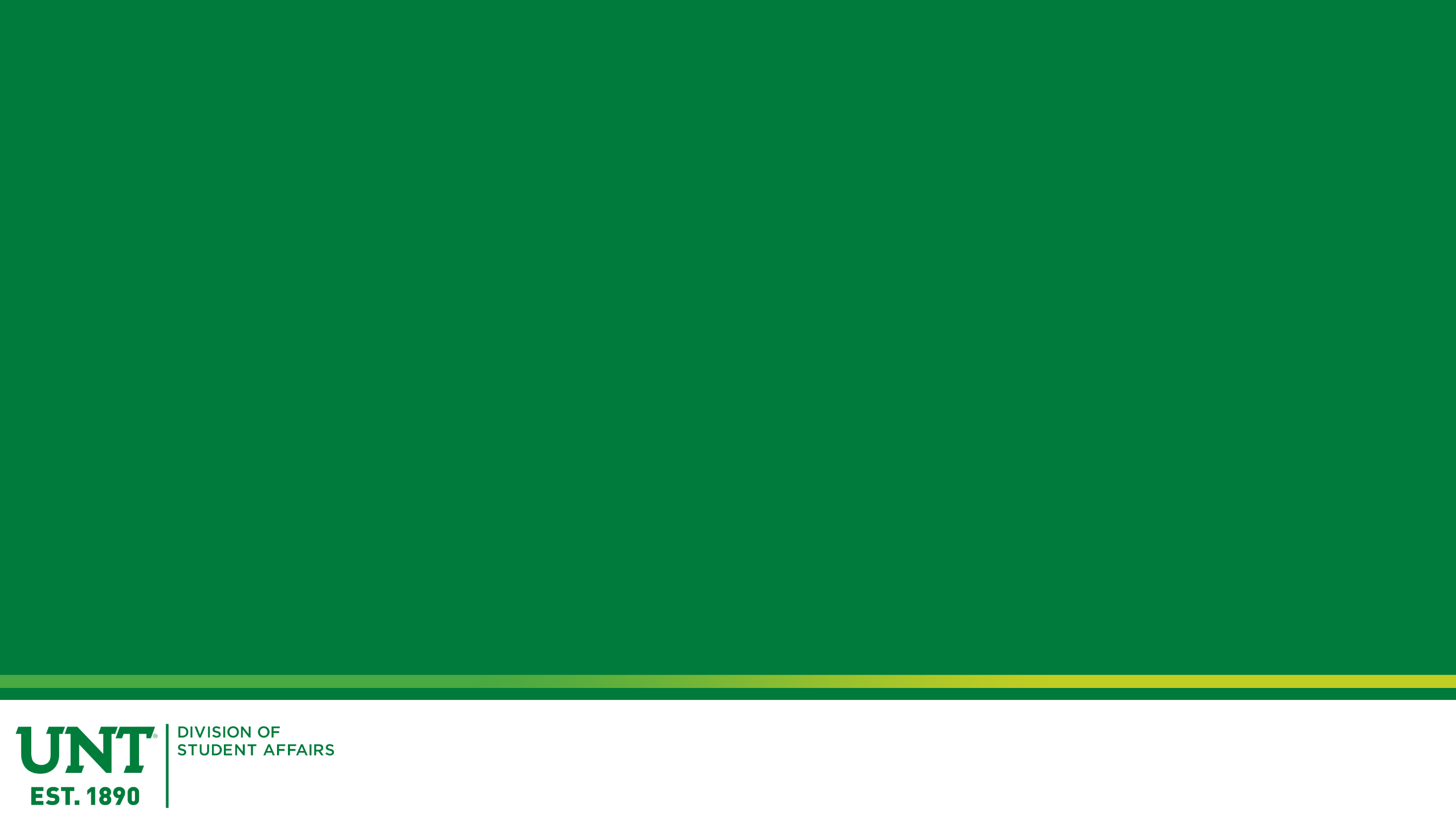 Title
Title
Body